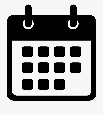 TEMPAT TANGGAL LAHIR : Ujung Pandang, 9 April 1985
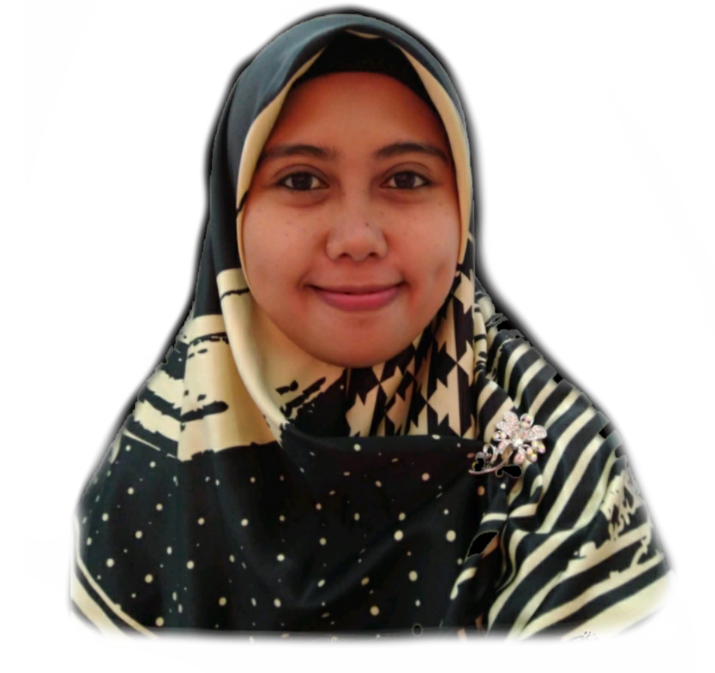 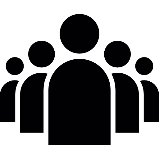 PENGABDIAN
2021 Narasumber Pelatihan pengolahan komoditas pepaya bagi Kelompok Wanita Tani Desa Bukit Raya Samboja
2020 Pendampingan UMKM Bersama BSM
2020 Narasumber PPTDM di Talisayan, Kab Berau
2018 Diversifikasi produk pangan olahan berbasis buah pepaya dalam meningkatkan kesejahtraan Kelurahan Karang Joang Balikpapan Kalimantan Timur.
2017 Pengembangan Produk Olahan Buah Mangrove Jenis Api-Api (Avicennia Spp) Di Kelompok Kreasi Mangrove Lestari Kelurahan Margomulyo Balikpapan
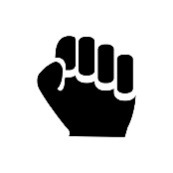 BIDANG KEAHLIAN
Pasca Panen & Pengolahan Hasil Pertanian
MODERATOR
RIWAYAT PENDIDIKAN
S1 Universitas Hasanuddin
2003-2007 Bidang Pengolahan & Pasca panen

S2 Universitas Hasanuddin
2010-2012 Bidang Pasca Panen
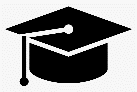 Nur Amaliah, S.TP., M.Si
Kepala Lab. Pasca Panen dan Pengemasan Hasil Pertanian THP Unmul
Dosen Teknologi Hasil Pertanian 
Fakultas Pertanian Universitas Mulawarman
ALAMAT KANTOR
Laboratorium Pasca Panen dan Pengemasan Hasil Pertanian, Faperta UNMUL
Gedung C10 Lt. 2
Jl. Tanah Grogot Kampus Unmul Gunung Kelua, Samarinda 75119

E-MAIL : nur.amaliah0904@gmail.com
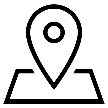 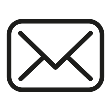